DATE OF LVL COMMITTEE MEETING
PROGRAMMING
PROJECT NUMBER & NAME(Ex. UF-100 CENTURY TOWER)
PROJECT MANAGER
PRESENTATION GUIDELINES
DO NOT INCLUDE FLOORPLANS
Use this template as a guide to build your presentation. Not all slides may be applicable to your project, and additional slides may still be needed.
Read the suggestions in the ‘Notes’ section to help develop the content for each slide.
During the Programming phase of Major Projects, the committee is approving the project site. 
Throughout the template, refer the resources below to assist with answering questions:
Landscape Master Plan
Campus Master Plan
Future Land Use Element
Historic District & Archaeology
Tree Mitigation Policy
PROJECT NUMBER & NAME
Project Overview
Use this space to provide an Aerial Map showing the projects location.
Example: The project is located at the southeast corner of Gale Lemerand Drive and Stadium Road
Example: The scope of this project is to build a 10,000SF building
Example: The purpose of the project is..
Example: This site was selected because..
[Speaker Notes: Use this slide to provide an overview of the project. Answer questions such as: 

Where is the project located? 
What is the purpose of the project? 
What is the estimated total SF/program needs? 
Why was this site selected?]
PROJECT NUMBER & NAME
Site Overview
Use this space to provide a closer view of the project's location, or a photo.
Example: Currently, the site is primarily used for..
Example: The Future Land Use designation of the site is ________, which is (or is not) compliant with the proposed project
Example: The buildings and land uses surrounding the site include..
Example: The site is in the historic impact area
[Speaker Notes: Use this slide to describe the site. Answer questions such as: 

What is the site currently used for? 
What is the Future Land Use Designation in the Campus Master Plan (refer to the Future Land Use map in the Future Land Use element of the Campus Master Plan)? 
What are the buildings and land uses surrounding the site? 
Is the project in the campus historic district, or historic impact area? 
Is it adjacent to a lake, pond, wetland, or conservation area? 
What other features need to be shared with the committee about the context of the site?]
PROJECT NUMBER & NAME
Site Conditions
Use this space to provide photos or a table.
Example: The site currently has a concrete path, grass lawn area and asphalt road
Example: The project does not fall within the 100-year floodplain and is not within an archaeologically sensitive area
Example: There is significant grade change from north to south
Example: The trees on site include..
[Speaker Notes: Use this slide to provide an overview of the site’s existing conditions that may impact the building design and site layout. Answer questions such as: 

What does the landscape of the site look like? 
Are there significant elevation changes? Does the project fall within the 100-year floodplain? 
Is the project within an archaeologically sensitive area? 
What other site constraints should the committee be aware of?

Provide an inventory of existing trees. Provide locations, summaries and justifications for the trees that are most likely to be removed. At the programming phase, this should not be a finalized list for the committee to vote on. At this phase, the committee should be approving the program and site selection with recommendations for canopy preservation]
PROJECT NUMBER & NAME
Landscape Master Plan
Use this space to provide a photo, rendering from the LMP, or other applicable graphic
Example: The project site falls within the LMP Priority Project ‘Gator (Corner) Plaza’. The LMP project incorporates the four corners of the intersection into one civic square.
Example: A secondary pedestrian way passes through the project site. The clarity, directness and sightlines must be maintained. If the building impacts the pedestrian way, it will be responsible for reimplementation. The landscape design should enrich the pedestrian experience, accent building entrances with small flowering trees, and employ CPTED design guidelines and LID practices.
[Speaker Notes: Use this slide to show compliance with the Landscape Master Plan. 
Does the project fall within an area identified as a priority project (section 6)? If yes, describe the project. 
Does the project fall within an area identified as a campus area for enhancement (section 3)? If yes, describe the project. 
Does the project front the Arts Axis or Arts Walk (section 4)? 
Identify the landscape typologies applicable to the site and describe the potential project impacts and recommendations of the LMP (section 5).]
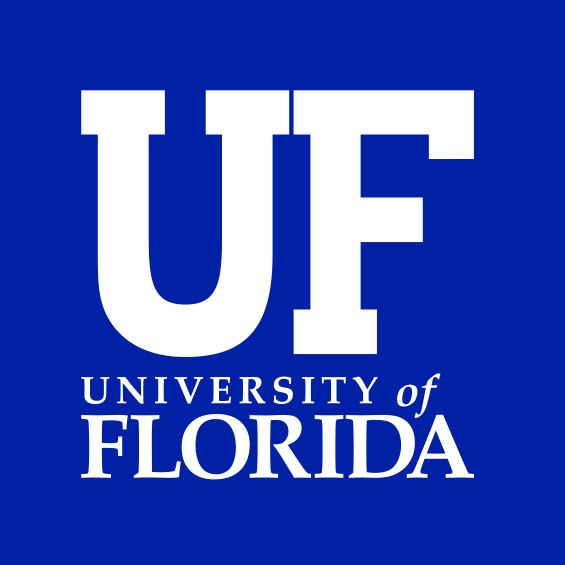 Example: A motion to approve the project as presented.
PROJECT NUMBER & NAME
[Speaker Notes: Draft the desired motion to be made by the committee.]